Probability 1
The Probability Scale
Probability as Fractions
Listing Outcomes
Sample Space
The Probability Line
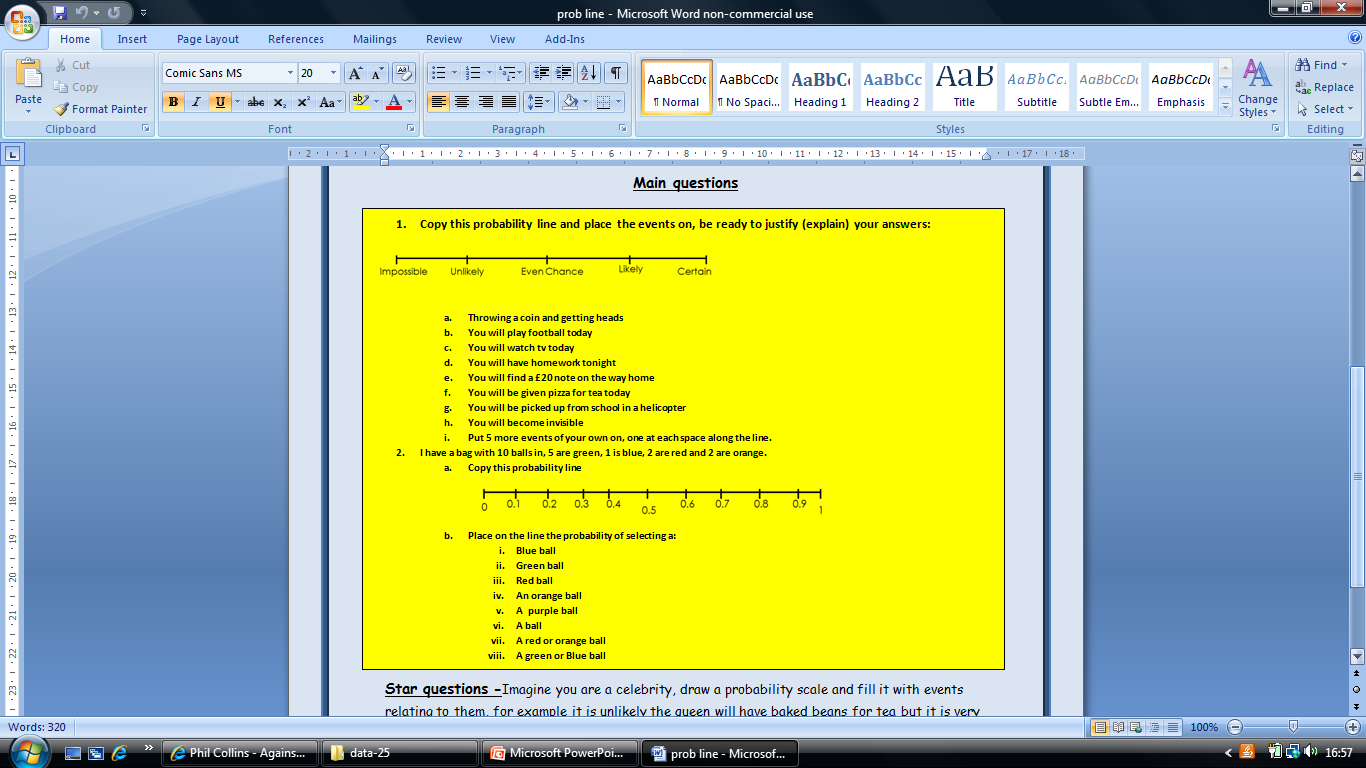 ANSWERS 

2.  
0.1
0.5
0.2
0.2
0
1
0.4
0.6
Home
Probability as Fractions
ANSWERS 

    
3/10
½
1/5
0
4/5
7/10
 
½
¼
1/20
¾
 
 ½
¼
¼
½
1/13
1/13
4/13
4/13
4/13
5/13
4/13
1/26
1/13
5/52
I have some counters in a bag. There are 3 blue, 5 red and 2 green. What is the probability I pick out:
A blue
A red 
A green
A purple
A blue or red
A red or green
I am picking my socks at random today, I have 4 pairs with stripes on, 10 with spots, 5 with clowns and 1 with maths pictures. What is the probability I will pick out:
Spotty socks
Clown socks
Maths Socks
Clown or spotty socks
Maths or stripe socks
3.  I have a pack of card (without jokers) what is the probability I pick:
A Red card
A heart
A Club
A heart or a club
A 2
A King
A picture card
A number card smaller than 6
A number card greater than 6
An even number
An odd number
 A red number 3
A black Queen or red Jack
A King of Hearts or a 5
Home
Listing Outcomes
ANSWERS 

H1,H2,H3,H4,H5,H6,T1,T2,T3,T4,T5,T6
  
1+1=2
1+2=3
1+3=4
2+1=3
2+2=4
2+3=5
3+1=4
3+2=5
3+3=6
 Tb,Tt,Tc,Cb,Ct,Cc,Jb,Jt,Jc
 
4
8
64
2x
  
6
24
If I flip a coin and roll a dice, list all the possible outcomes I could get.
I spin two fair spinners number 1 to 3. 
Copy and complete the table to show all the possible outcomes.





When I have breakfast I have a drink and something to eat. The drinks I choose from are tea, coffee and juice and I eat a bagel, toast or cereal. Write down all the different combinations I could have for breakfast.
If I toss 1 coin there are 2 possible outcomes, find the number of outcomes for:
2 coins		b. 3 coins	c. 4 coins	d. X coins
Lucy, Amy and George are going to have their photo taken so they sit in a line:
 How many different ways could they order themselves?
Andy joins them, how many different ways could they order themselves now?
Home
Sample Space Diagrams
ANSWERS 

   
 
1/36
1/12
1/9
 7, it appears the most
 
0
 
  
 
 
6/25
19/25
 9/25
8/25
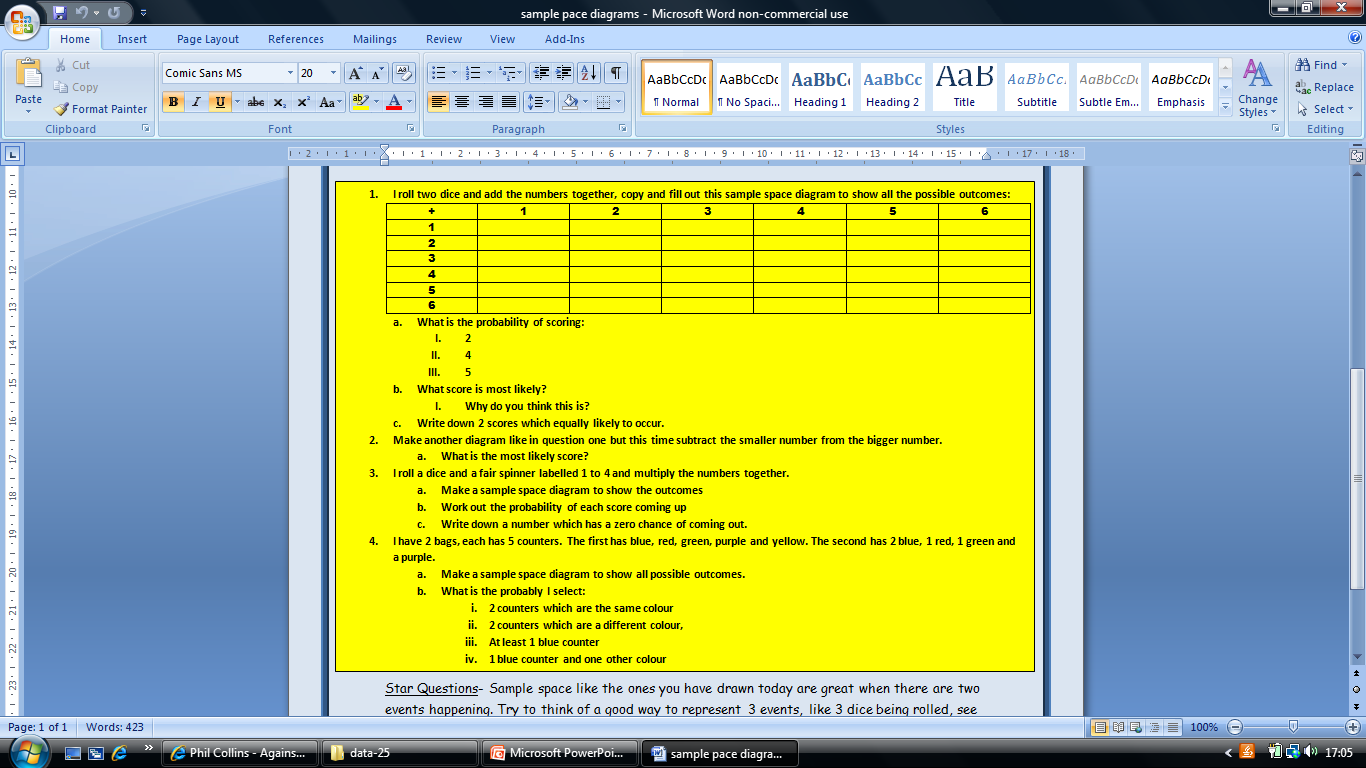 Home